Revision 5
Unit 9 and Unit 10
WARM-UP
Song: Boom, Slap, Clap
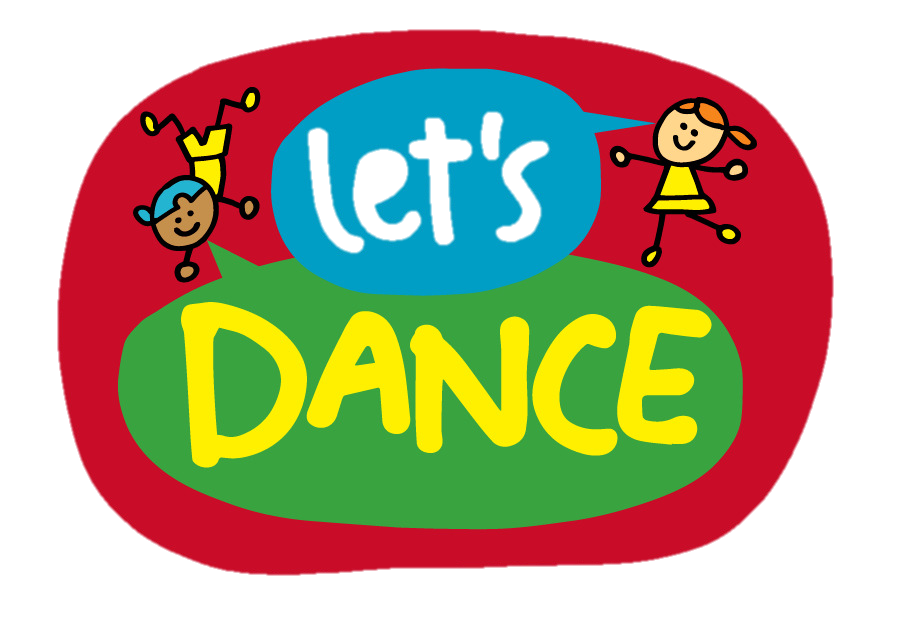 All students stand up.
Listen to the song.
Dance along.
[Speaker Notes: Step 1: Have all students stand up and look at the screen.
Step 2: Play the video song for students to listen and dance along with the character in the video.]
Review
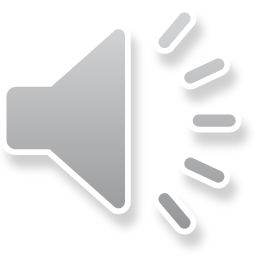 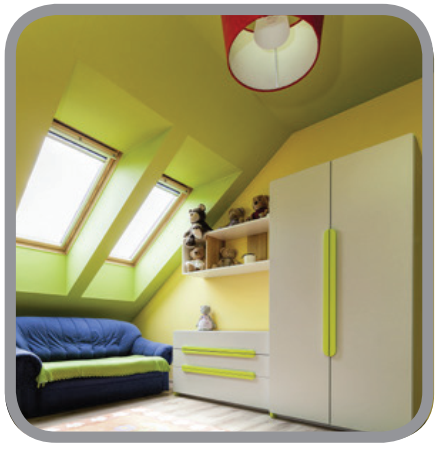 attic
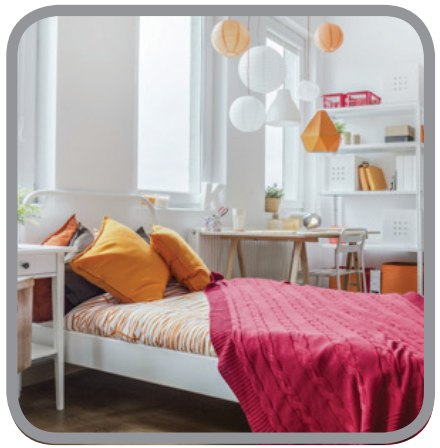 bedroom
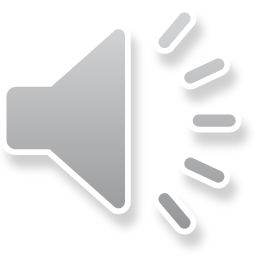 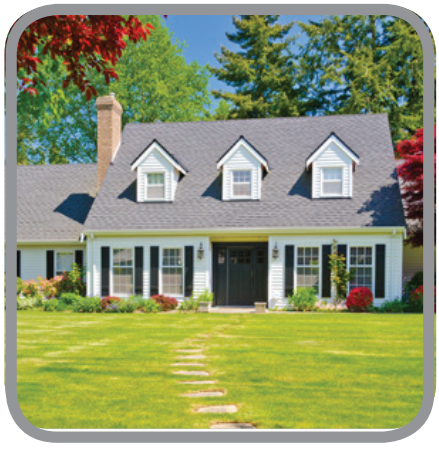 house
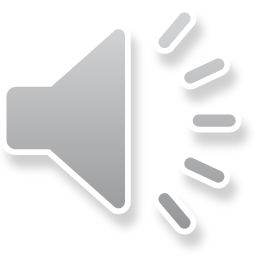 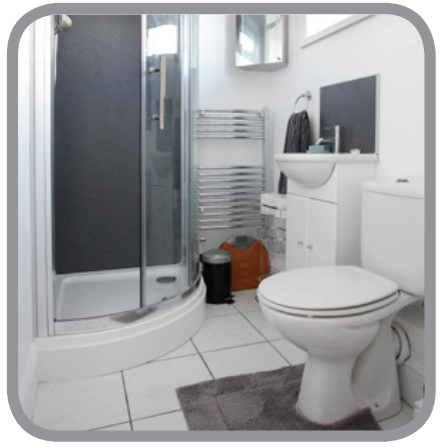 bathroom
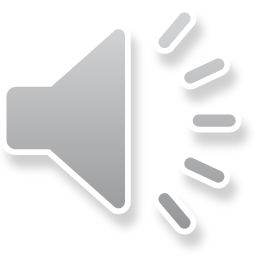 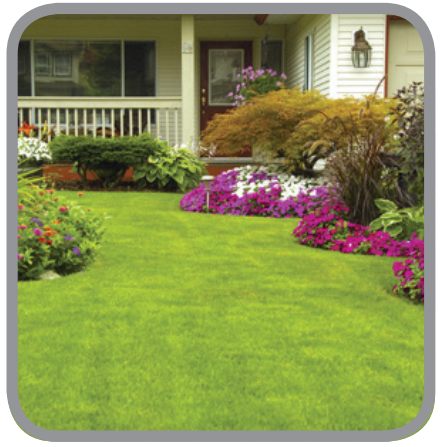 garden
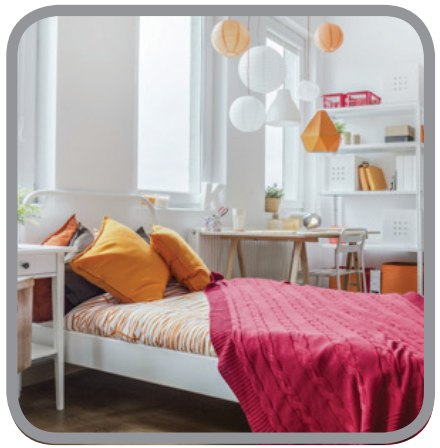 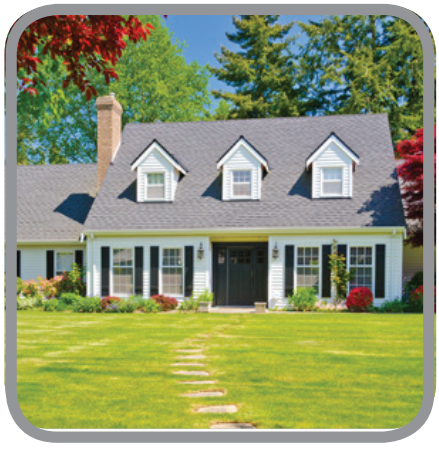 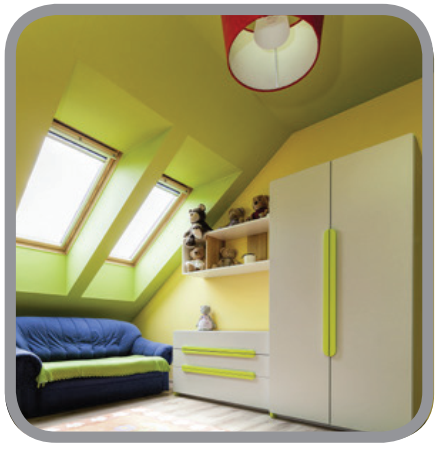 house
attic
bedroom
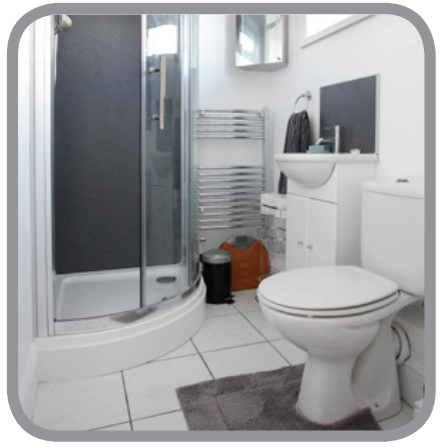 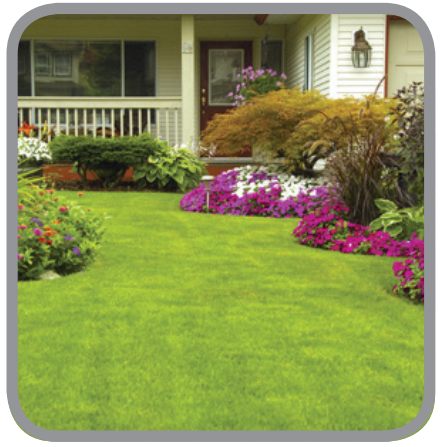 bathroom
garden
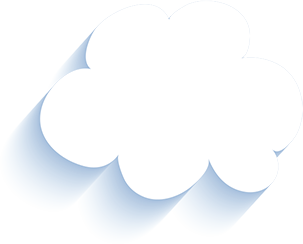 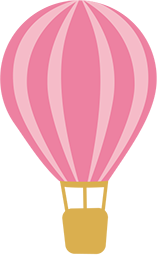 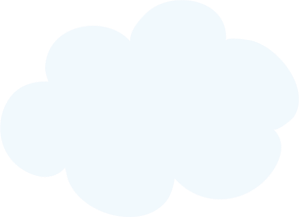 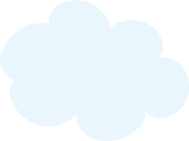 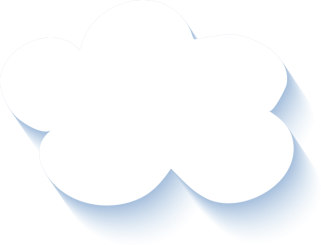 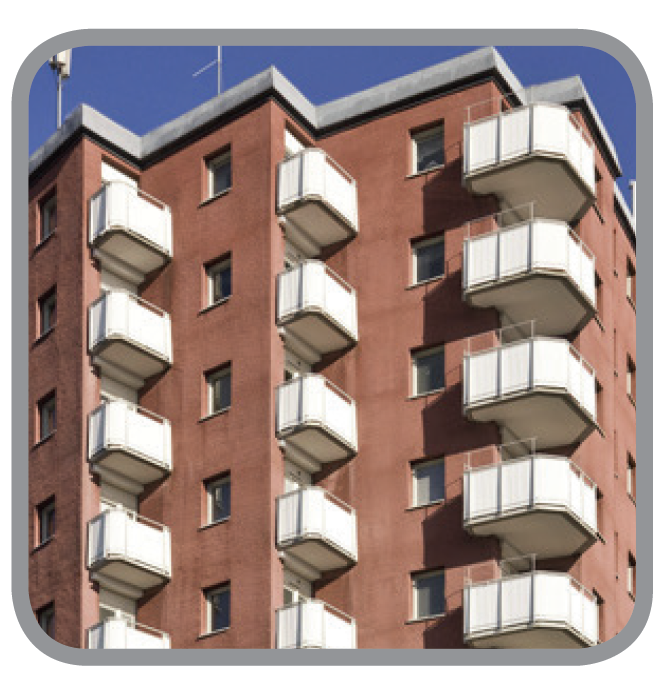 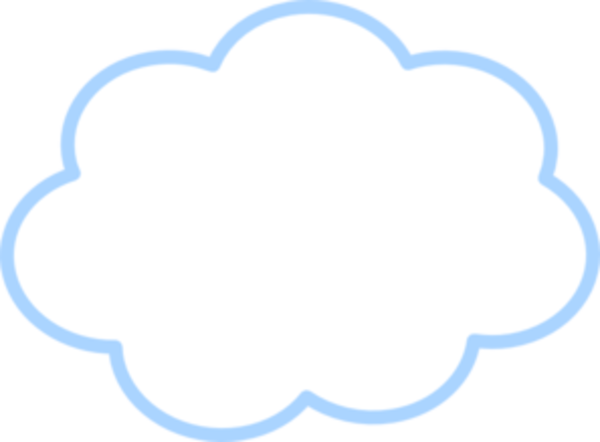 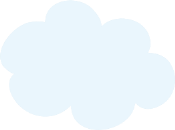 flat
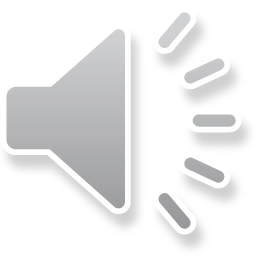 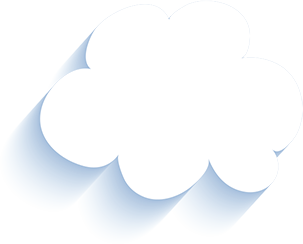 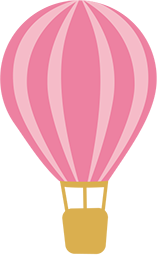 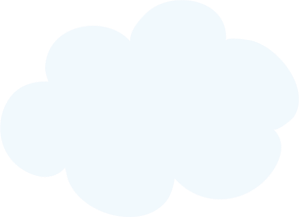 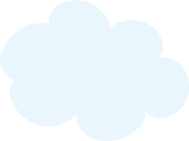 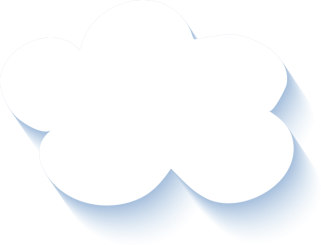 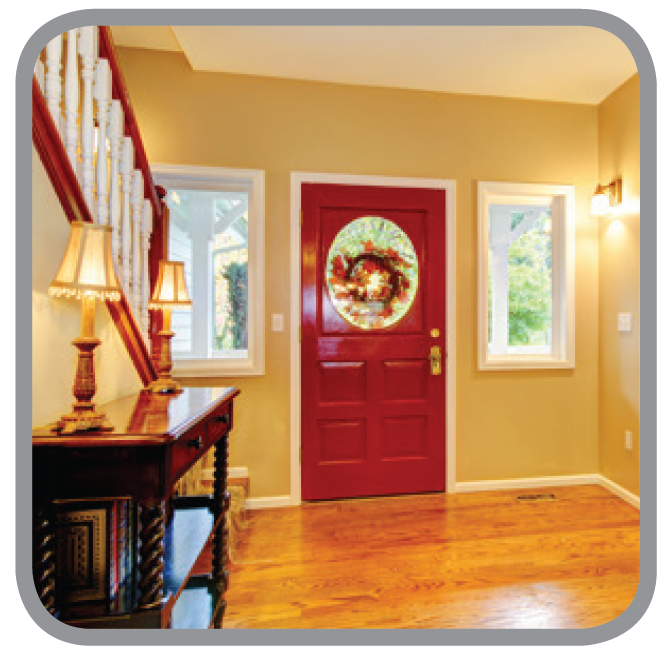 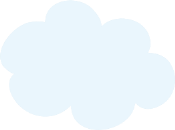 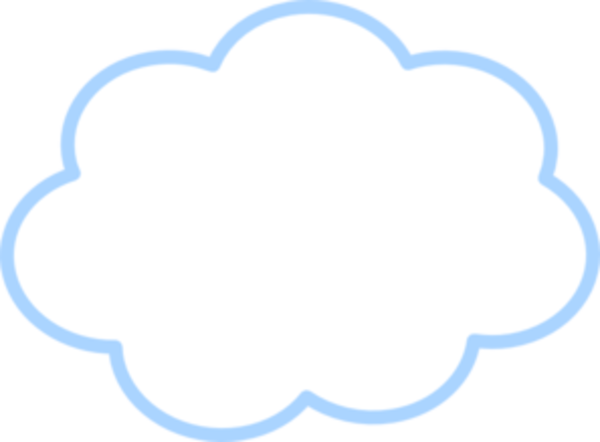 hall
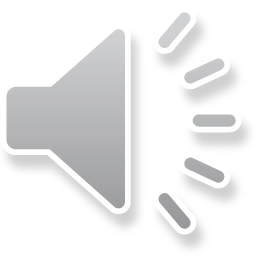 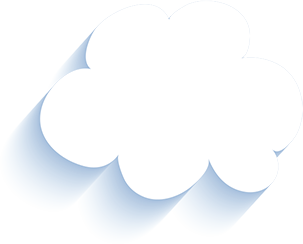 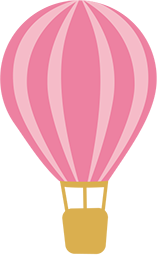 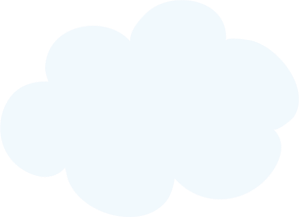 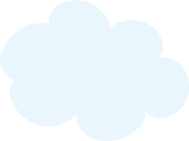 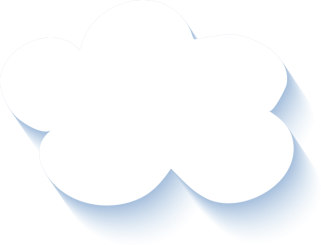 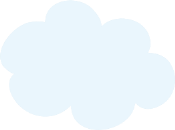 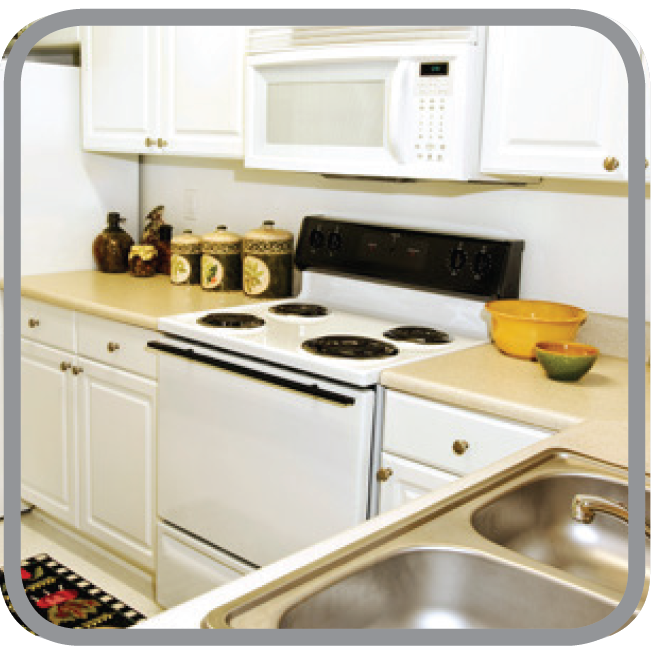 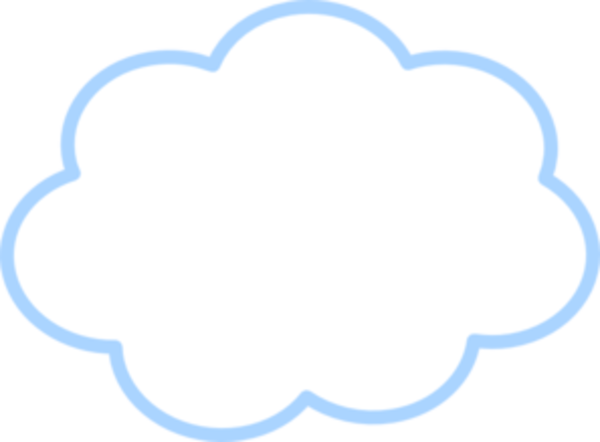 kitchen
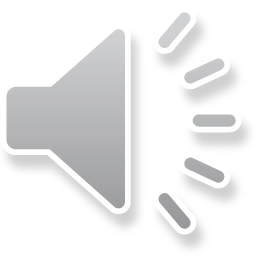 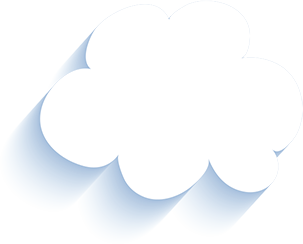 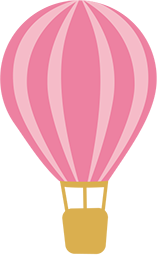 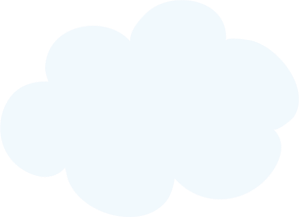 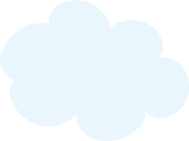 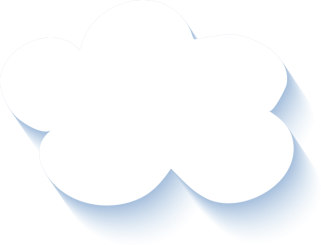 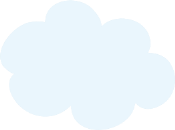 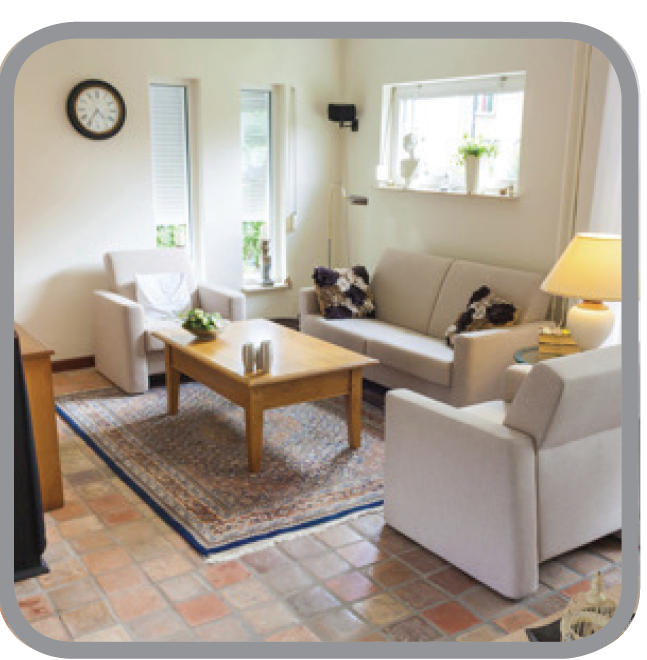 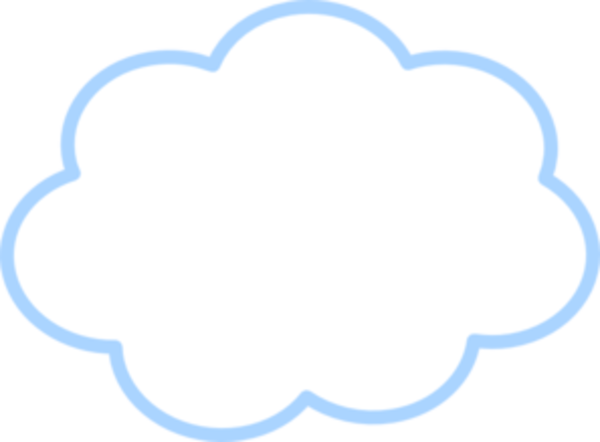 living room
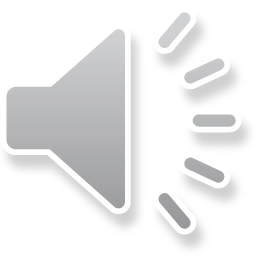 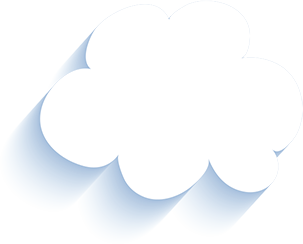 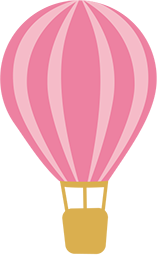 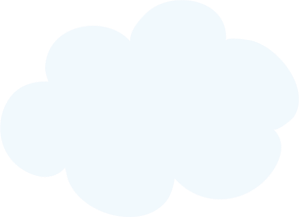 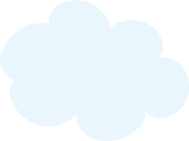 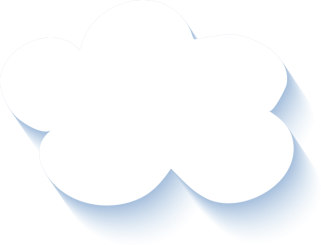 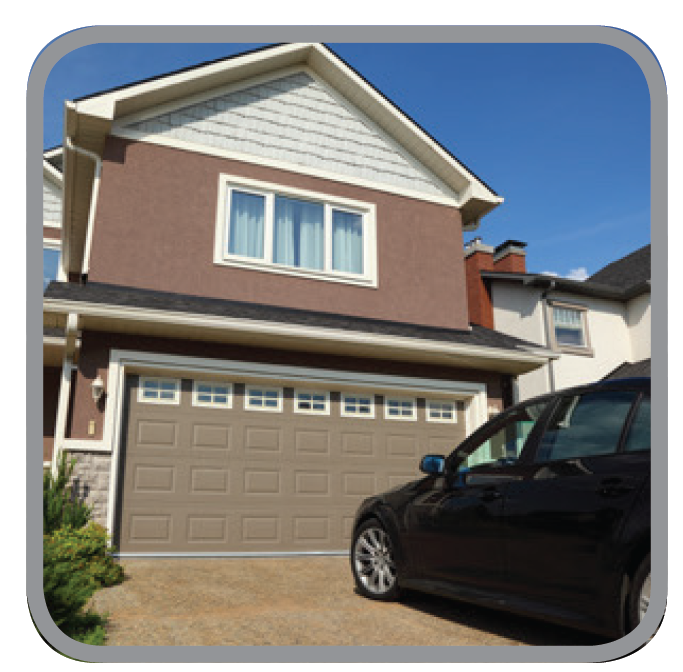 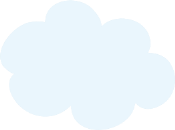 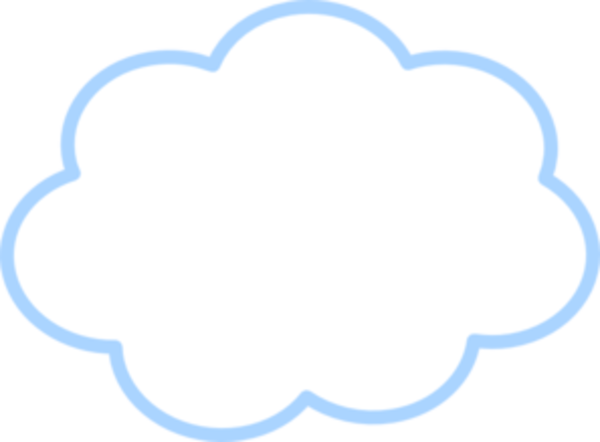 garage
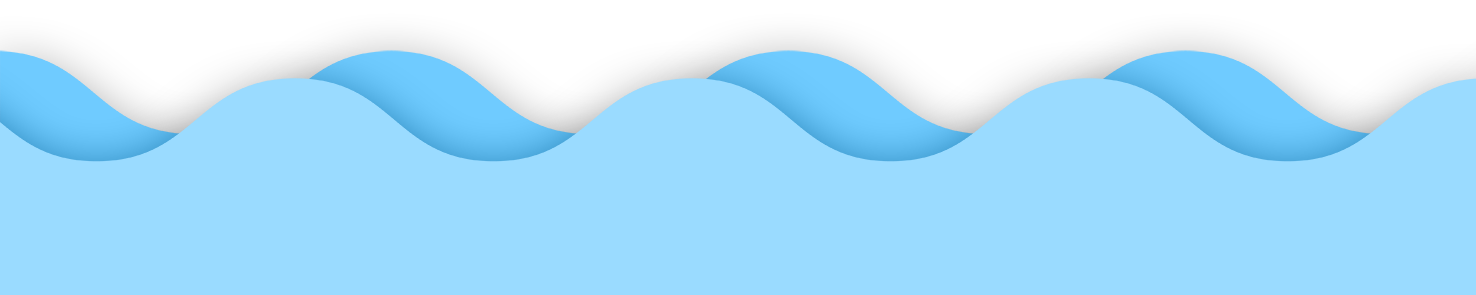 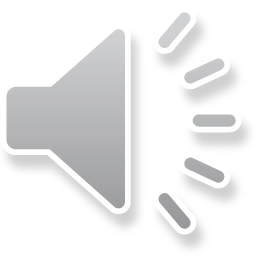 [Speaker Notes: Students will see images of different rooms of the house that are hidden behind color shapes. 
As the shapes disappear, the students should guess what room of the house it is. 
Remember to PAUSE THE VIDEO when students are ready to guess.]
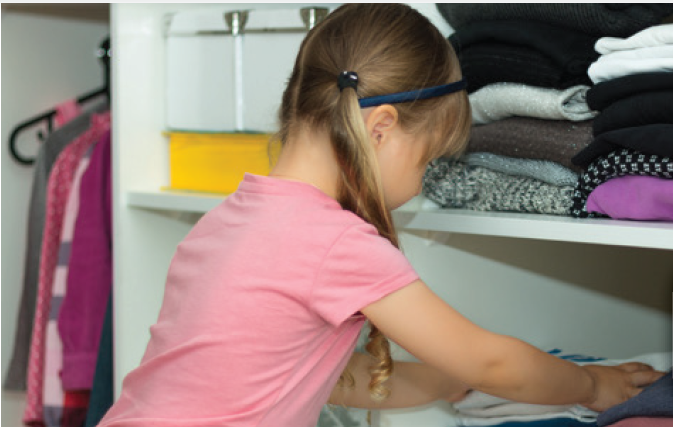 tidying up
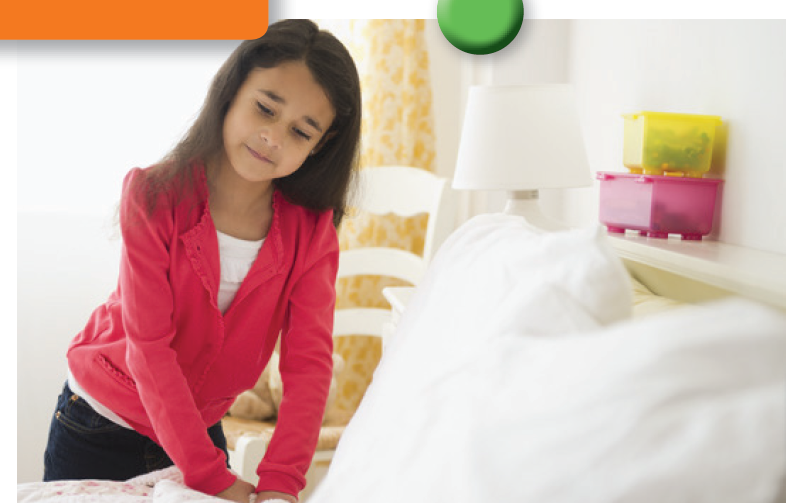 making the bed
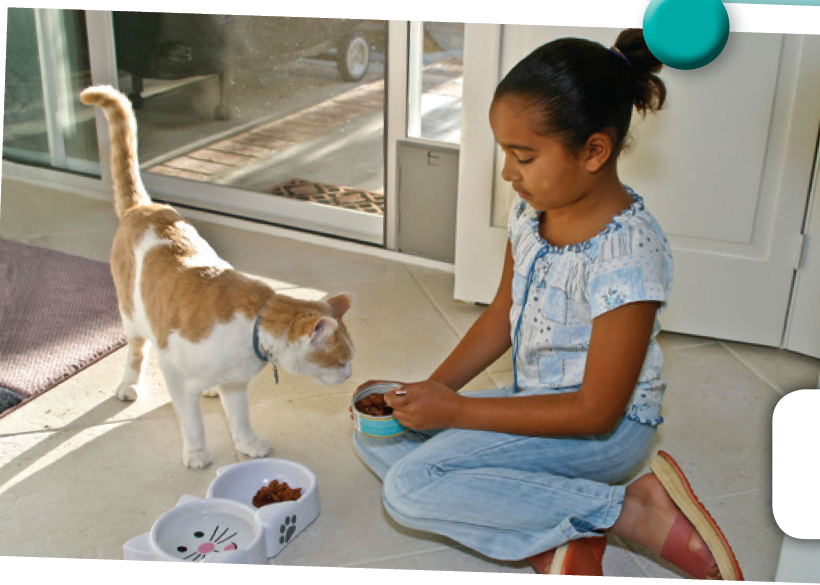 feeding the cat
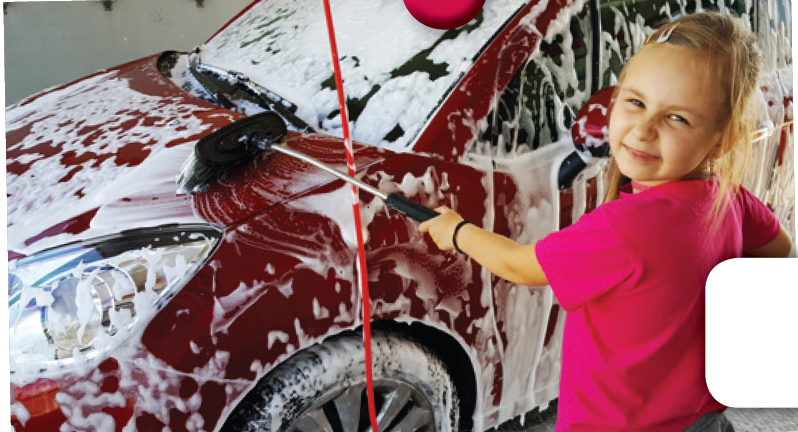 washing the car
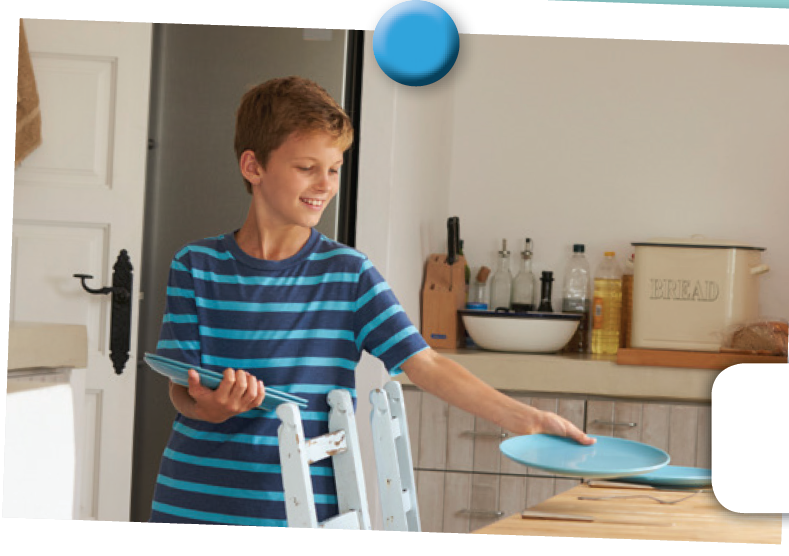 laying the table
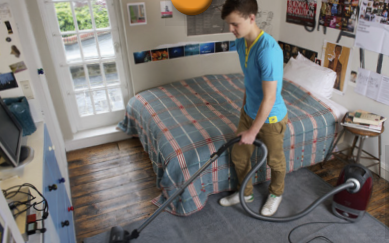 cleaning the floor
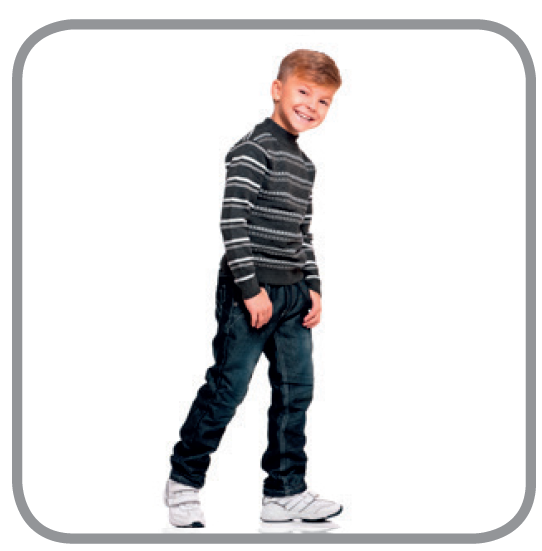 walk
1 / 40
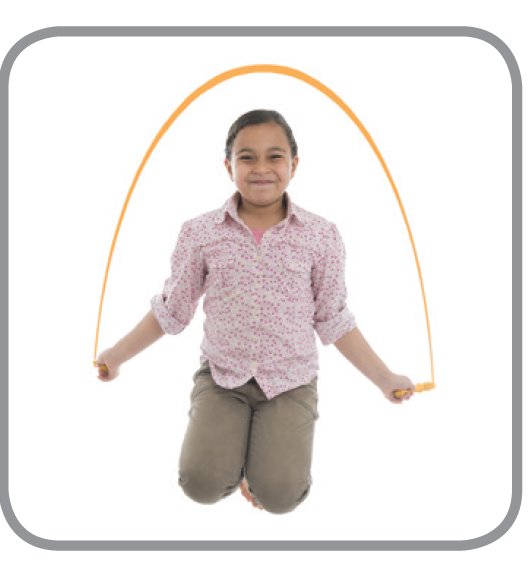 skip
1 / 40
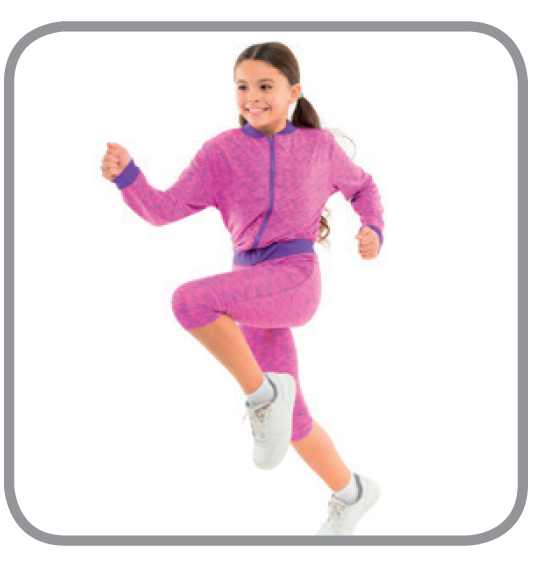 run
1 / 40
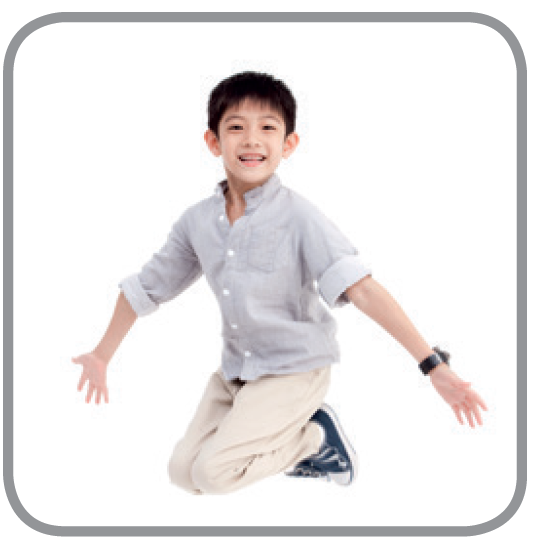 jump
1 / 40
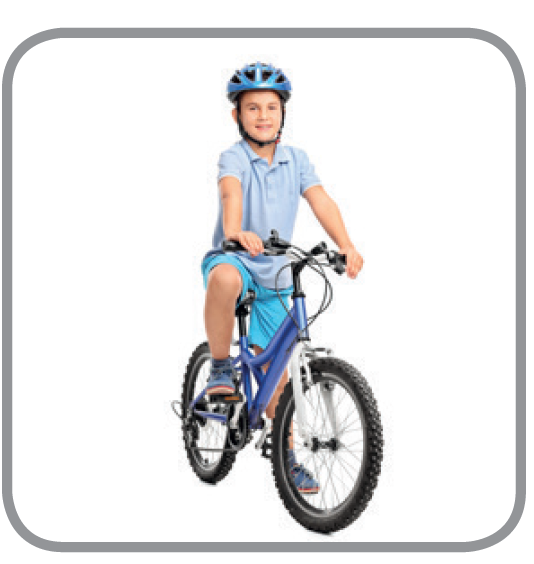 ride a bike
1 / 40
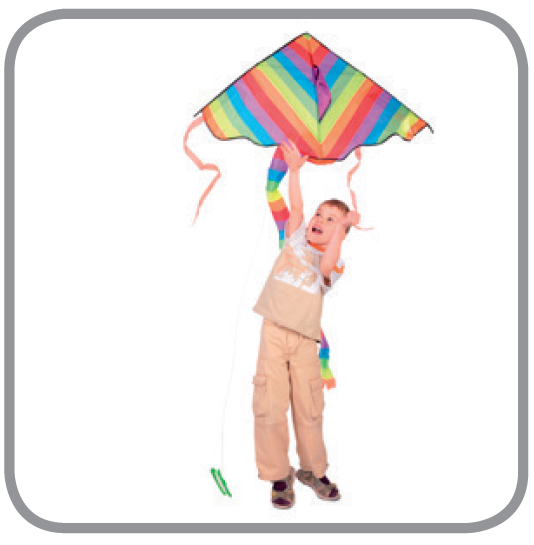 fly a kite
1 / 40
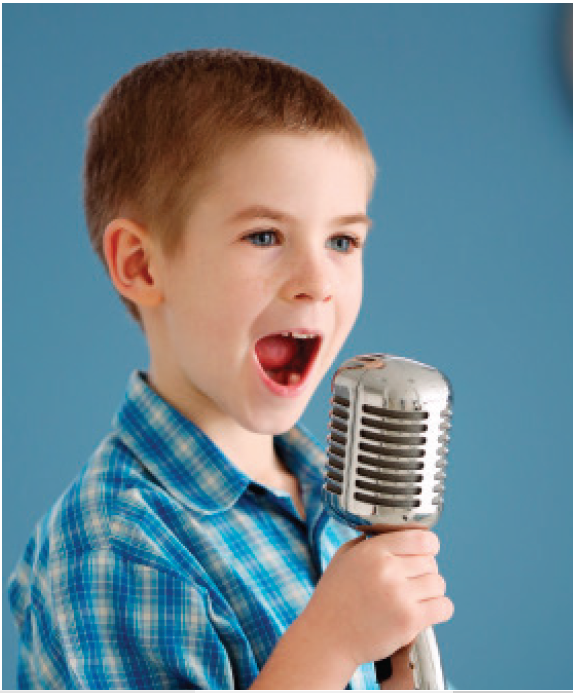 sing
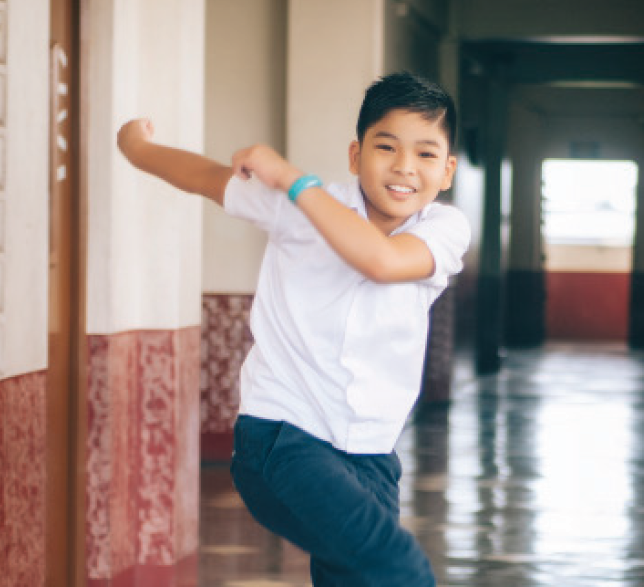 dance
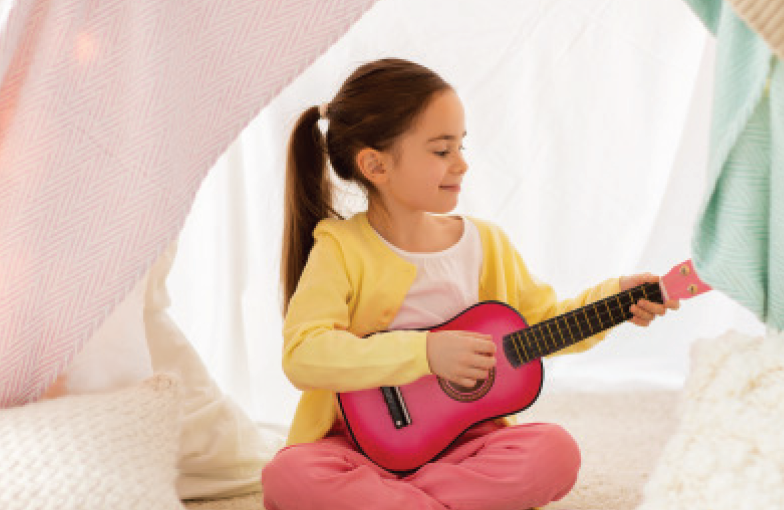 play the guitar
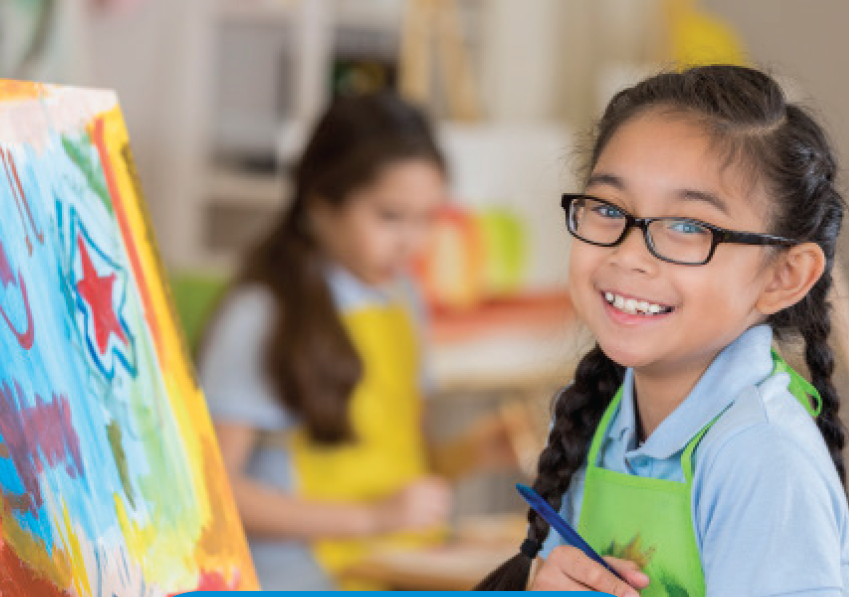 paint
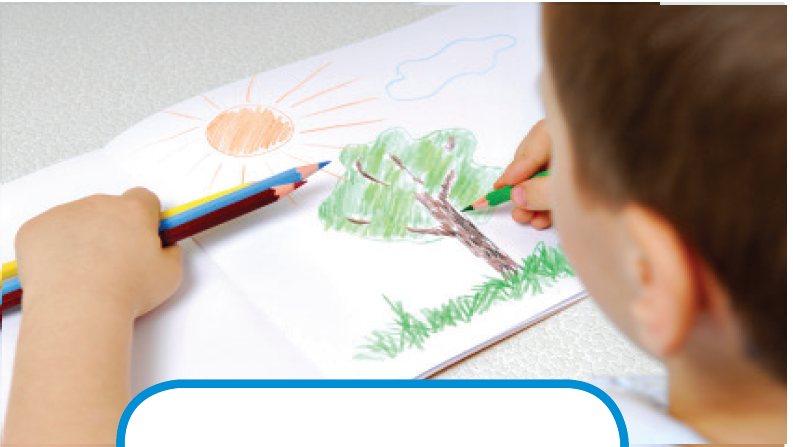 draw
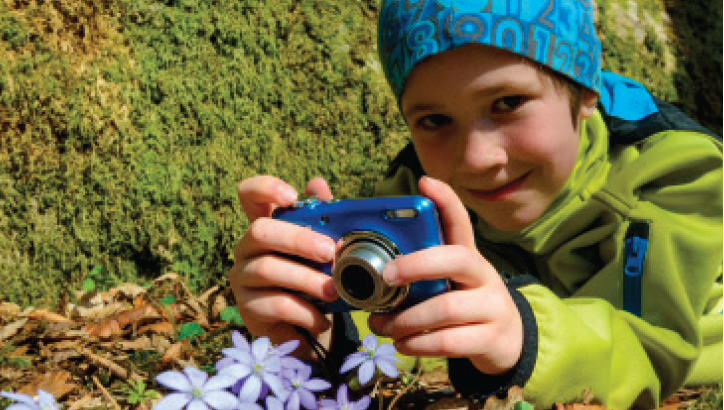 take photos
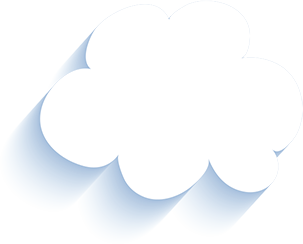 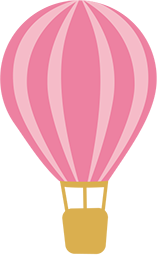 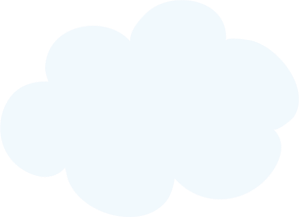 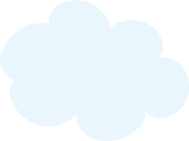 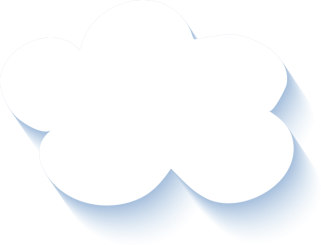 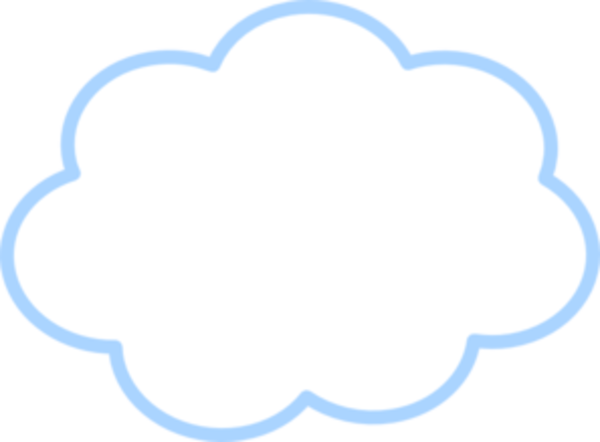 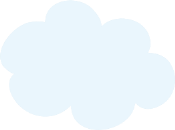 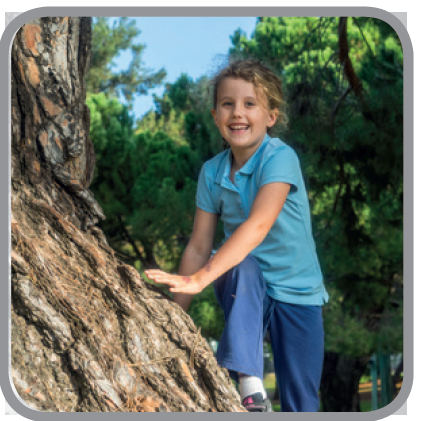 climb
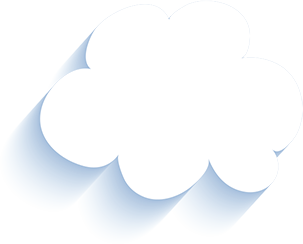 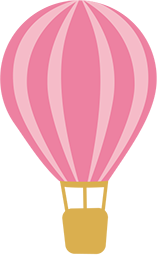 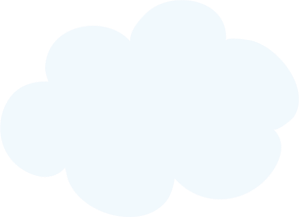 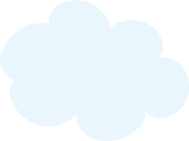 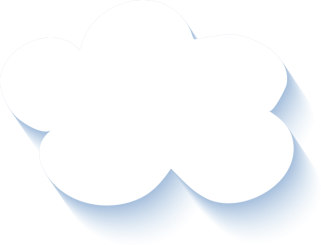 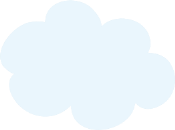 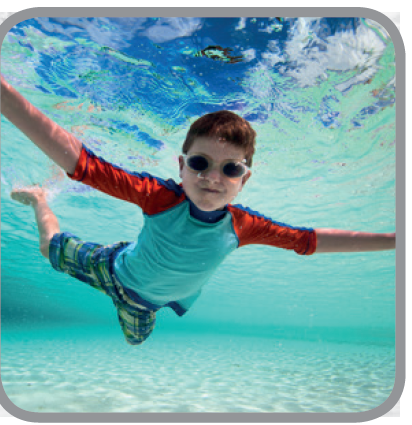 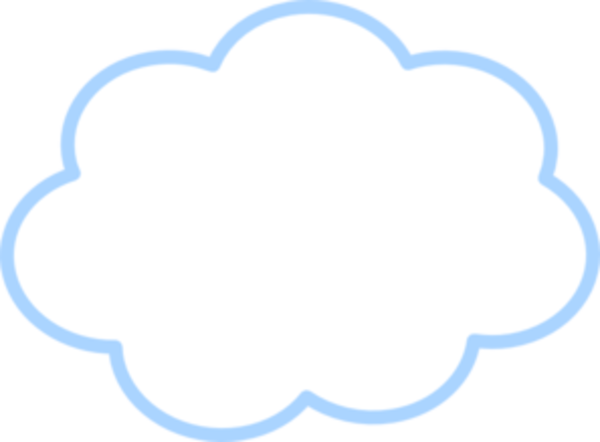 swim
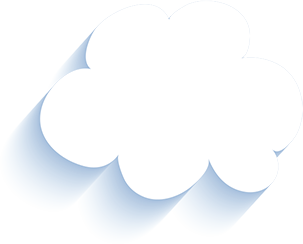 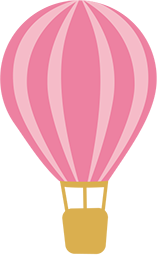 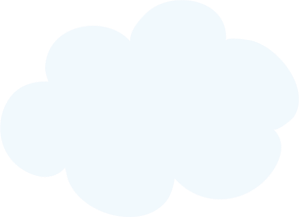 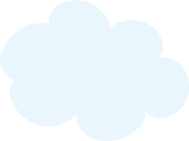 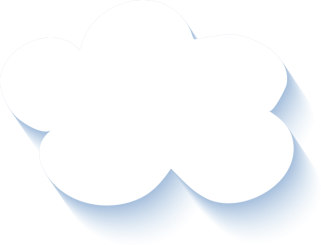 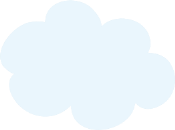 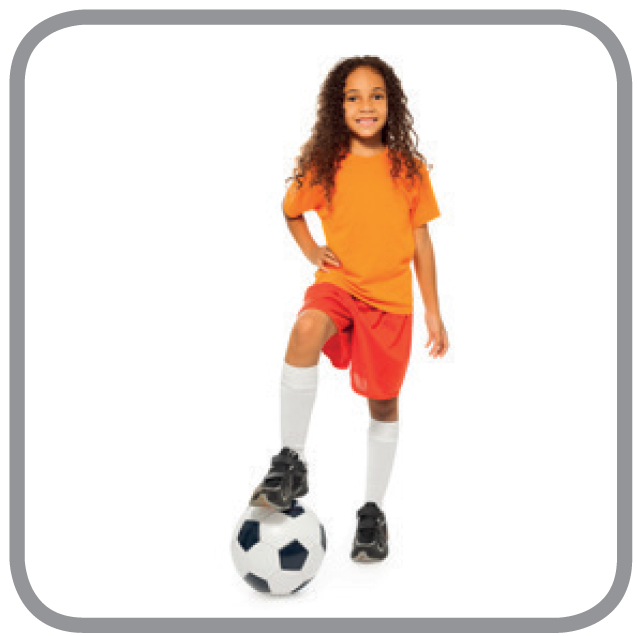 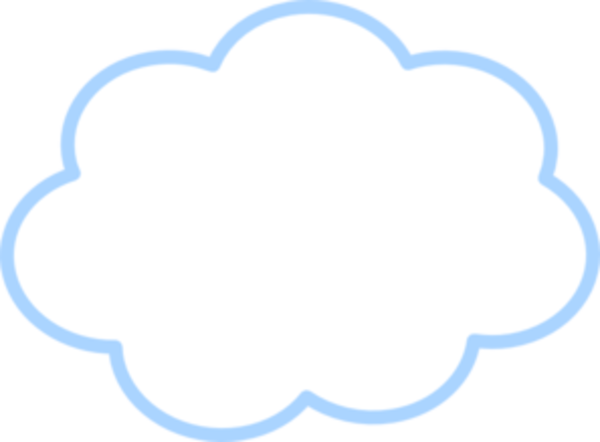 play football
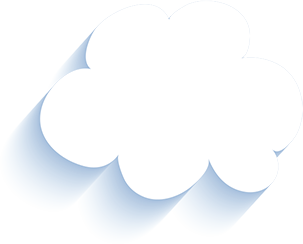 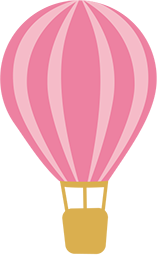 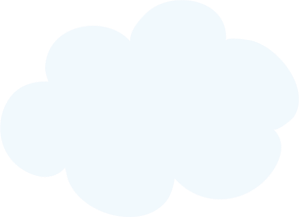 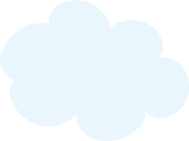 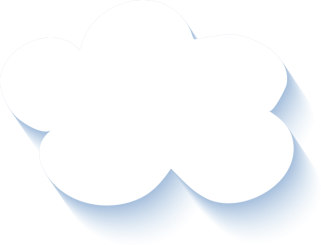 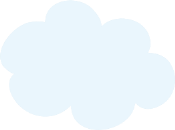 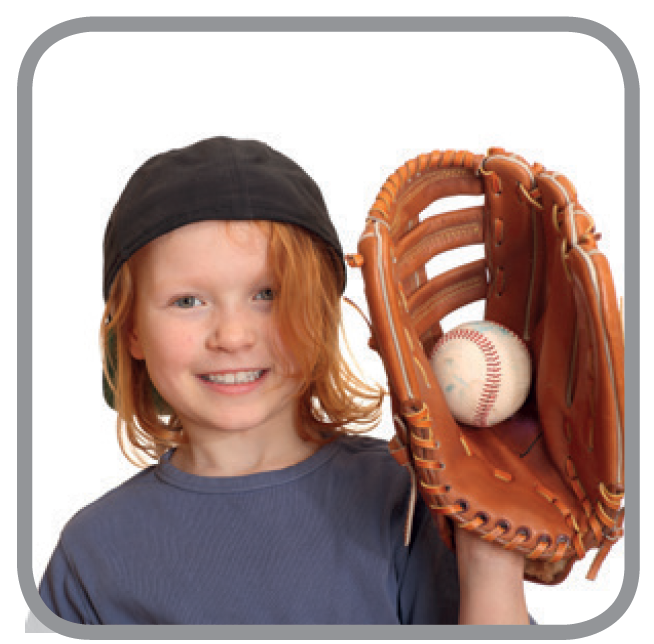 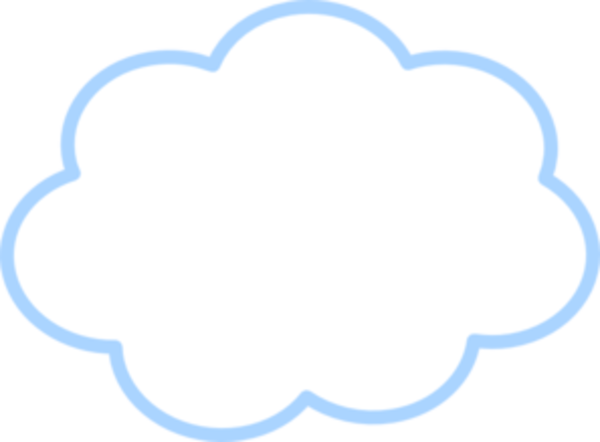 play baseball
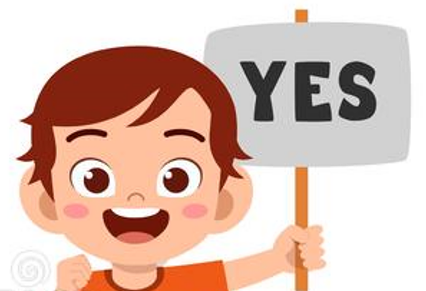 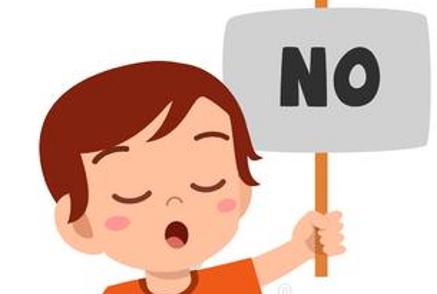 Review
Grammar
GRAMMAR: Rooms
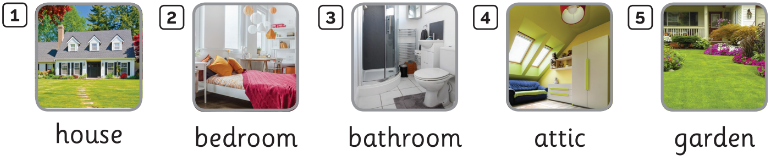 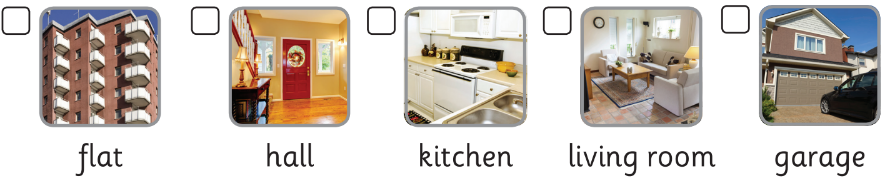 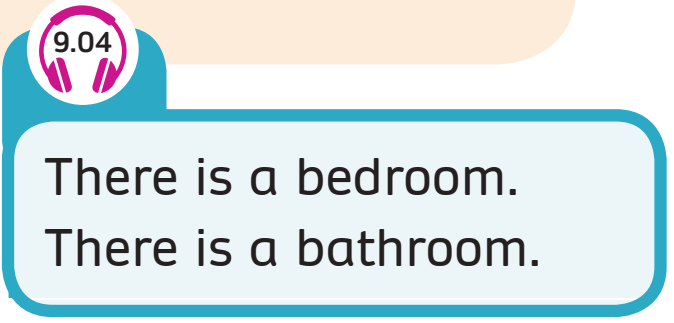 [Speaker Notes: Step 1: Have students look at the picture and elicit them to say the rooms. 
Step 2: Play the audio once and have students recall what words they hear
Step 3: Show the text, say aloud the text and have the whole class repeat. Check pronunciation if necessary.
Step 4: Invite some students to introduce some rooms]
GRAMMAR: Chores
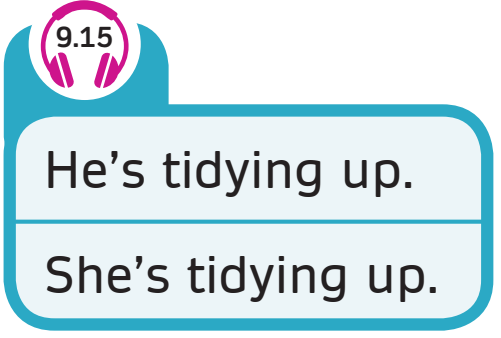 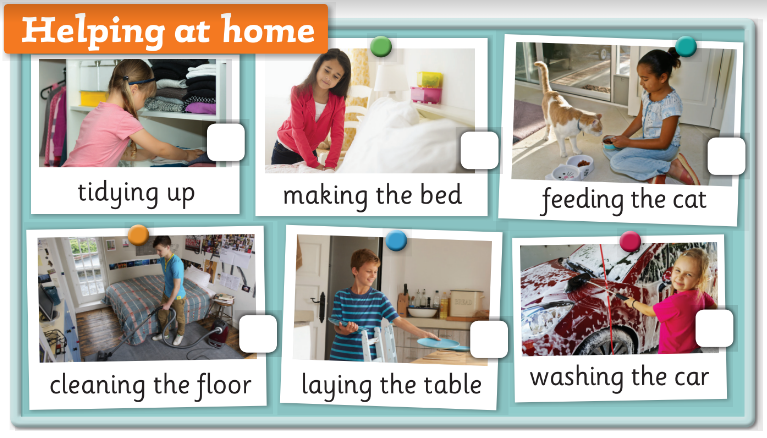 [Speaker Notes: Step 1: Ask Ss to look at 4 students in the classroom
Step 2: Direct Ss’s attention to their activities
Step 3: Elicit the new sentence and display the speech bubbles.
I am making the bed, I am cleaning the floor…
Step 4: Tell students to practice in pairs and talk about their housework]
GRAMMAR: Abilities
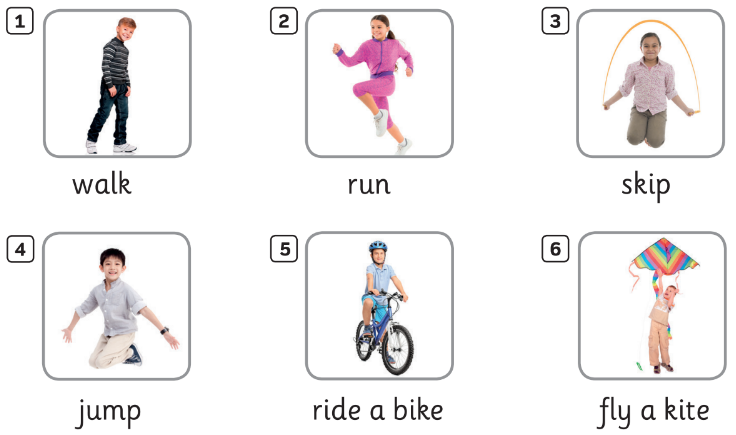 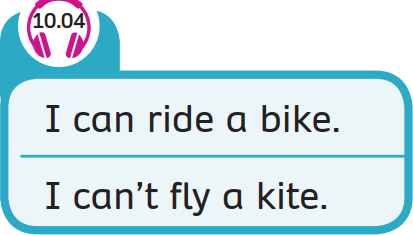 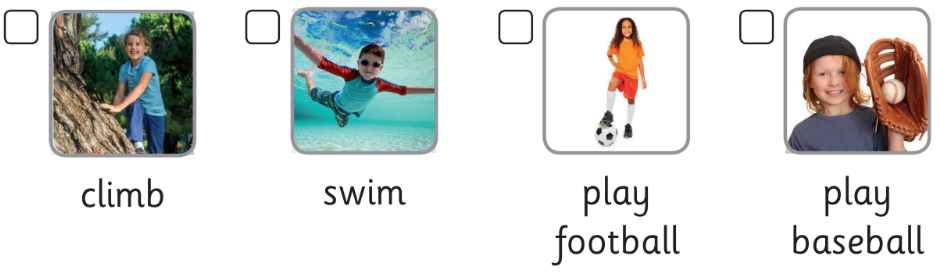 [Speaker Notes: Step 1: Have students look at the picture and elicit them to say the activities they can or can’t do
Step 2: Play the audio once and have students recall what words they hear
Step 3: Show the text, say aloud the text and have the whole class repeat. Check pronunciation if necessary.
Step 4: Invite some students to introduce their abilities]
GRAMMAR: Abilities
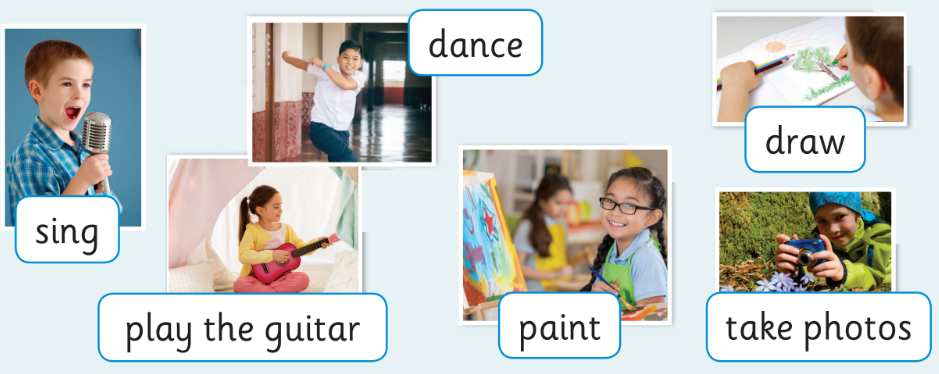 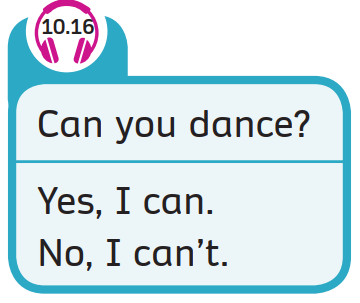 [Speaker Notes: Step 1: Have the class play in teams. Introduce the activity to the class and explain the rules.
Teacher describes one activity using “ Can I dance?”  -> Yes, I can./ No, I can’t. (Students guess the answer through the teacher’s action)
The fastest team will get points
All students say the correct sentences.
Step 2: 
- Invite one student from each team to take the demonstration for the whole class.
- Allow Ss to discuss in teams about the answers.
- Confirm the answer and ask the whole class to say the full sentence
Step 3: Invite some volunteers to take the teacher’s role to lead the game.]
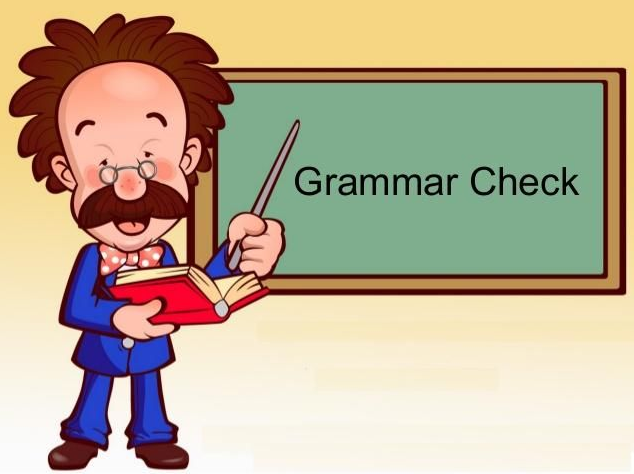 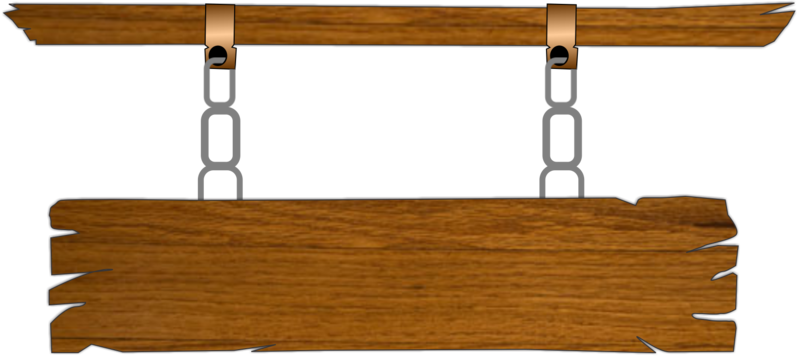 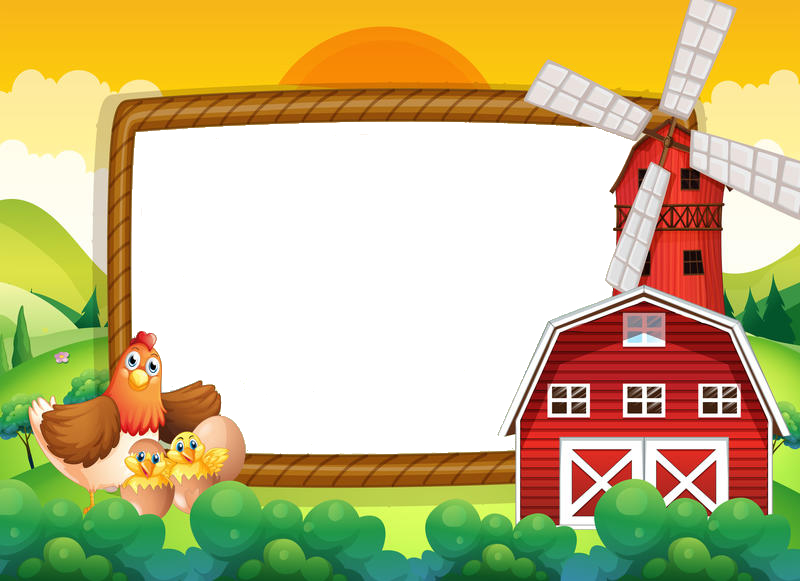 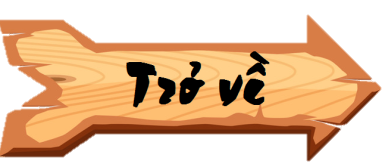 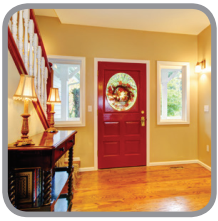 There is a hall.
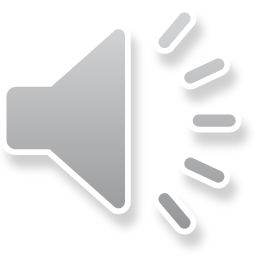 A. Yes
B. No
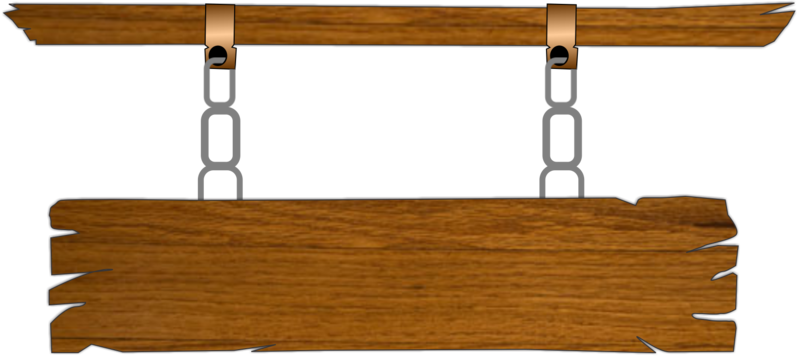 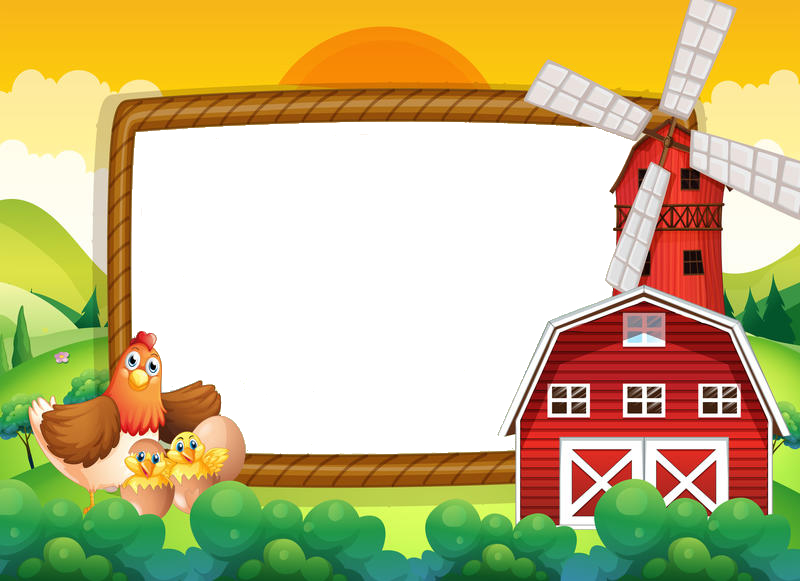 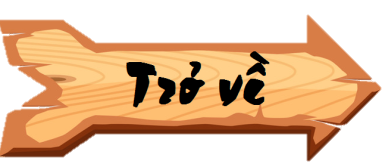 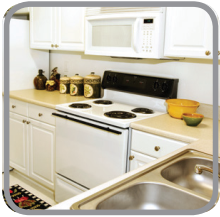 There is a living
 room.
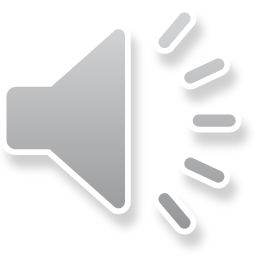 A. Yes
B. No
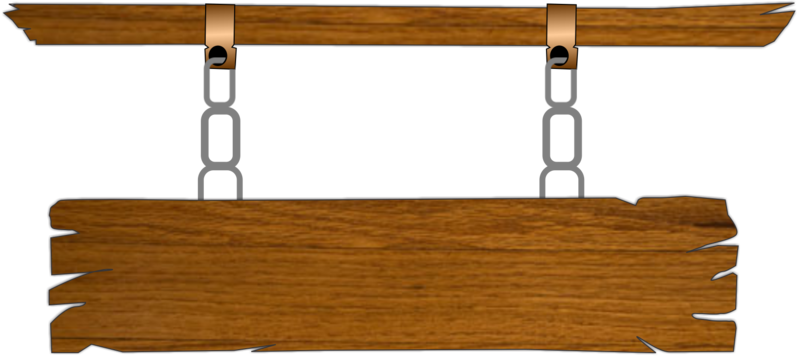 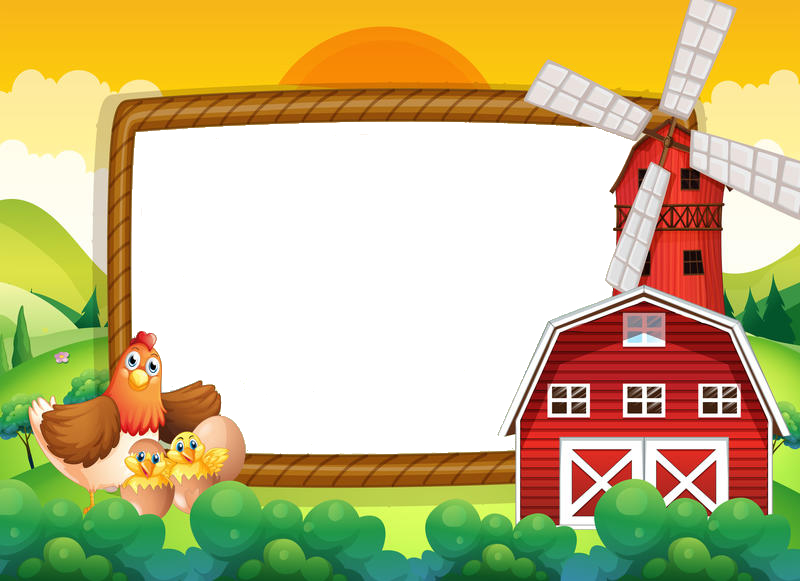 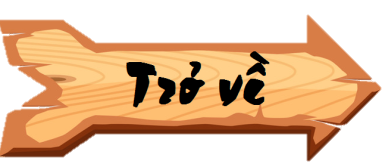 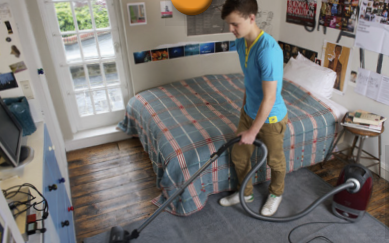 He’s cleaning 
the floor.
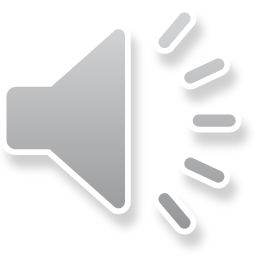 A. Yes
B. No
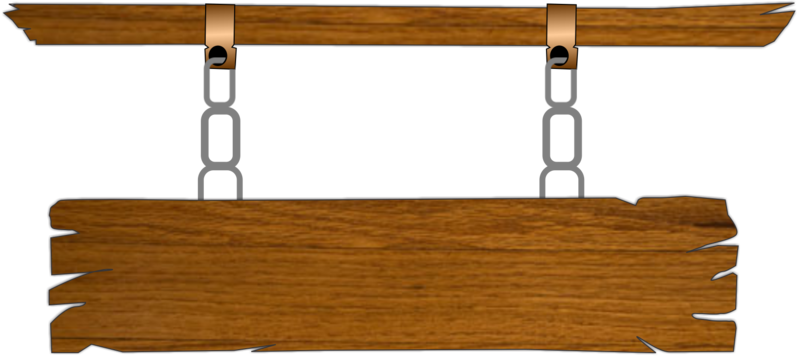 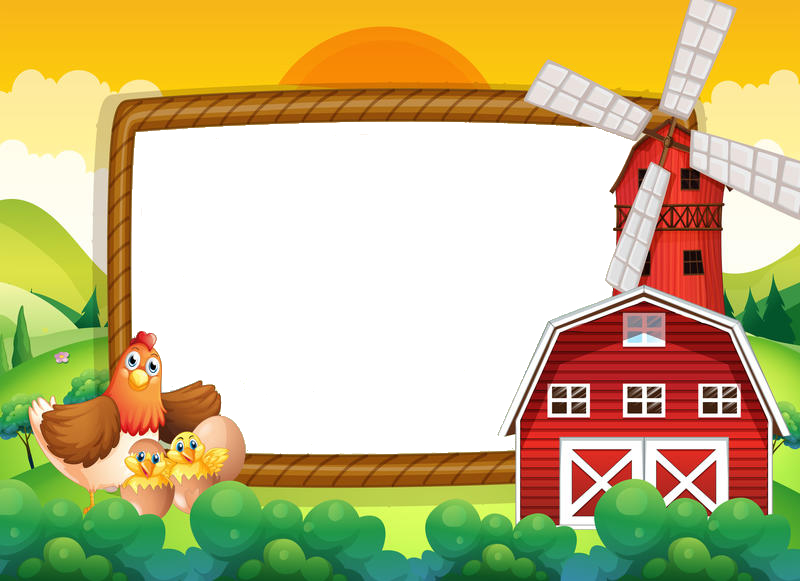 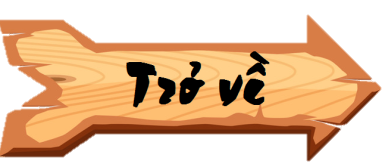 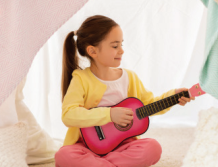 I can skip.
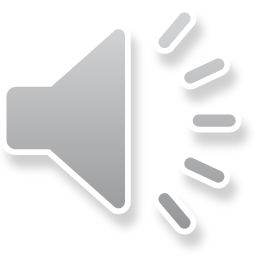 A. No
B. Yes
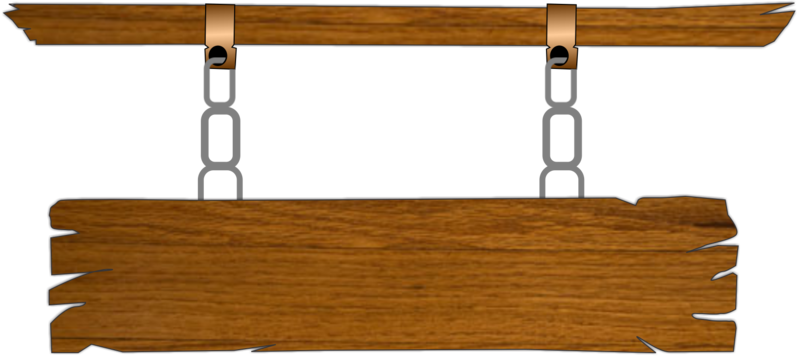 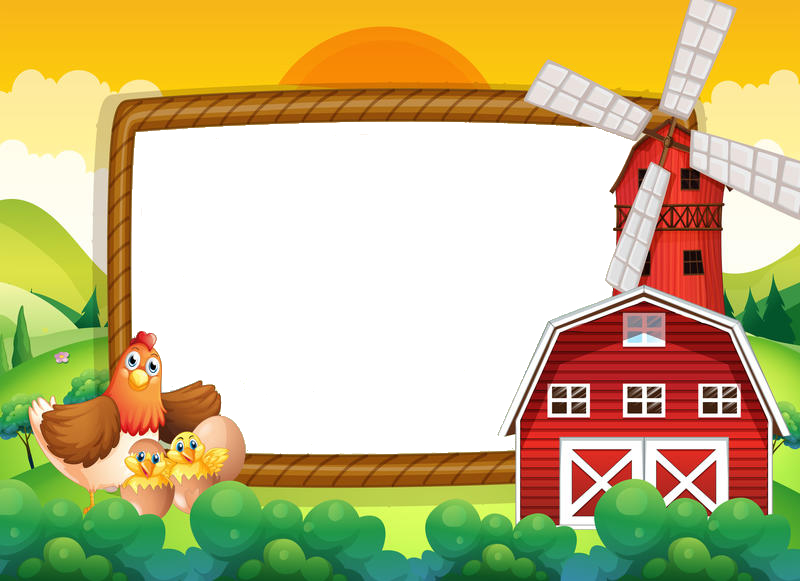 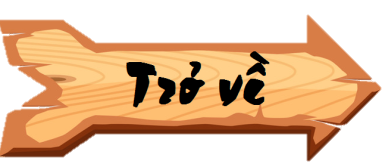 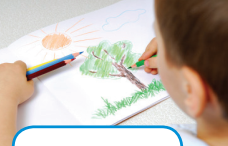 Can you draw?
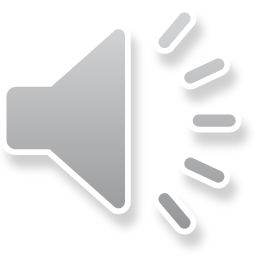 A. Yes, I can.
B. No, I can’t.
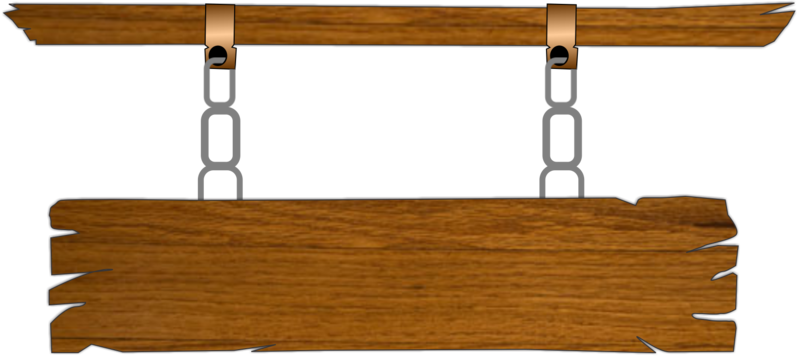 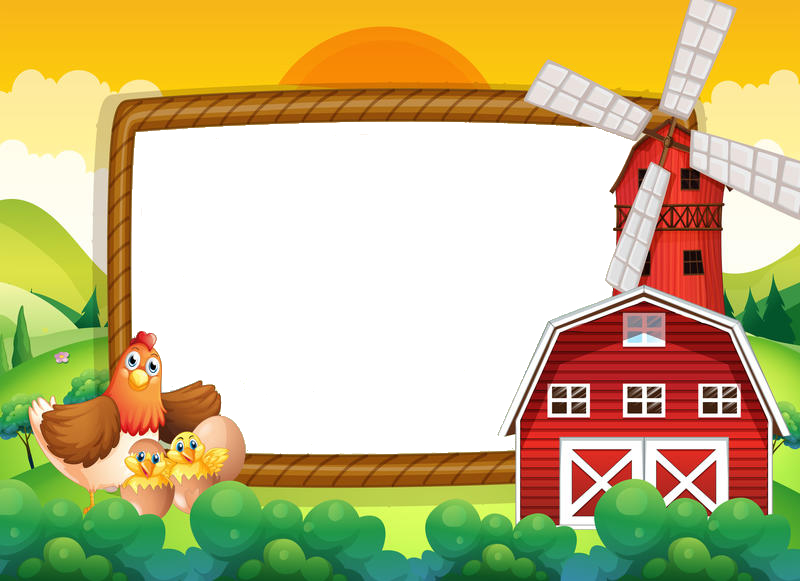 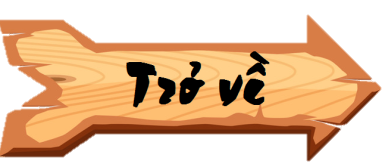 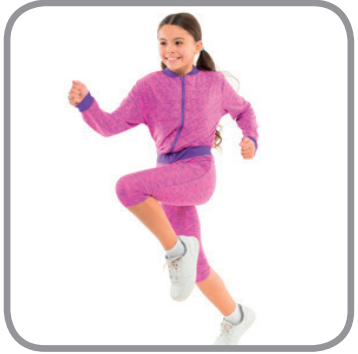 Can you run?
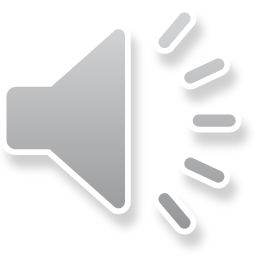 A. No, I can’t.
B. Yes, I can.
Pupil’s book (p. 138)
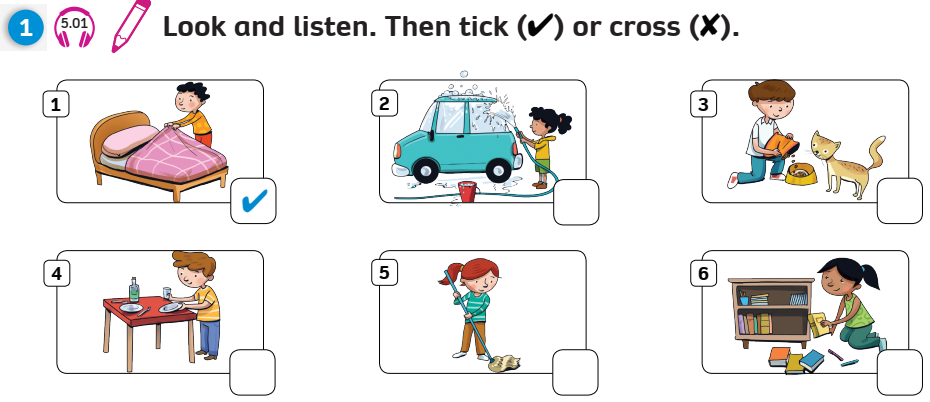 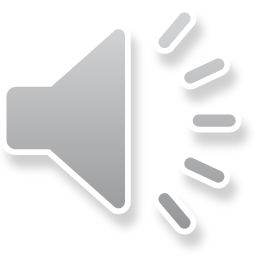 




Pupil’s book (p. 138)
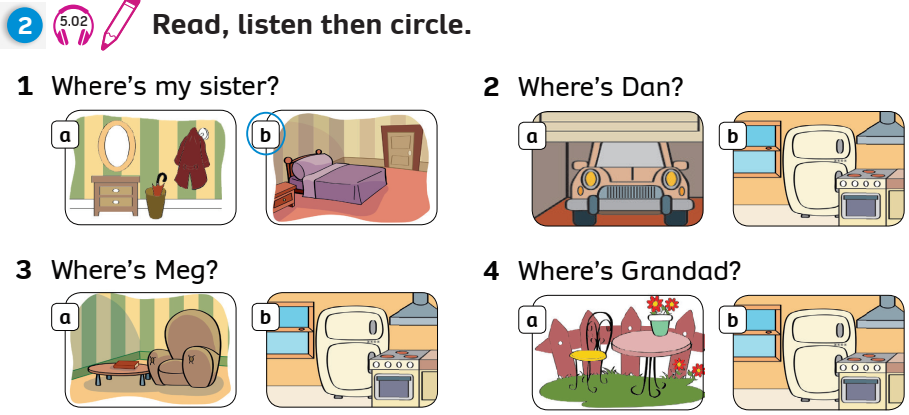 Pupil’s book (p. 138)
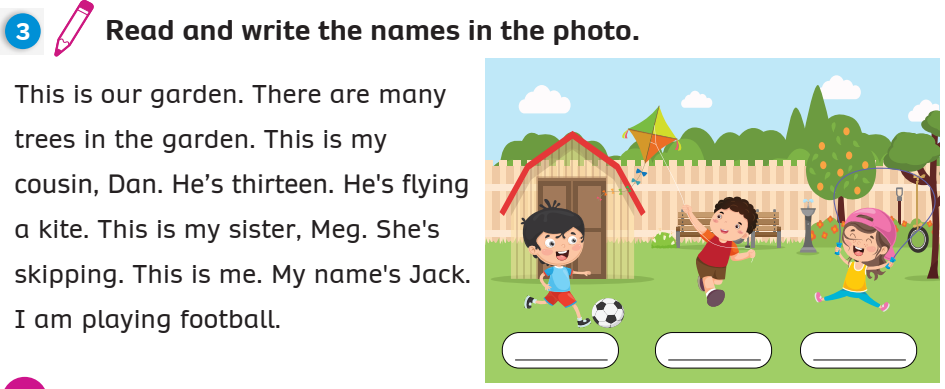 Meg
Jack
Dan
Pupil’s book (p. 139)
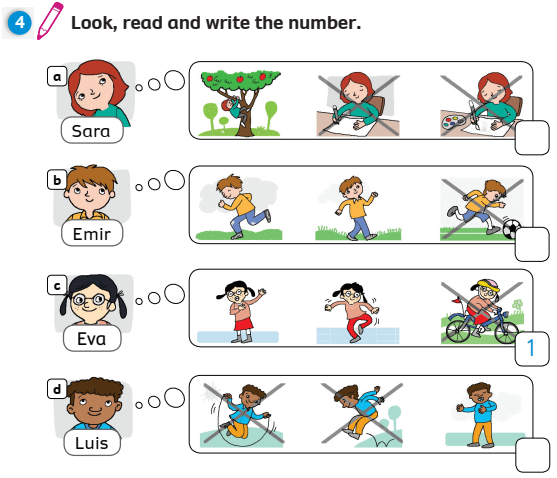 2
3
4
Pupil’s book (p. 139)
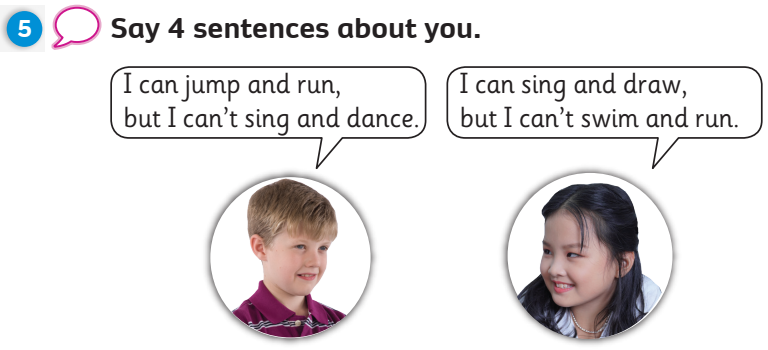 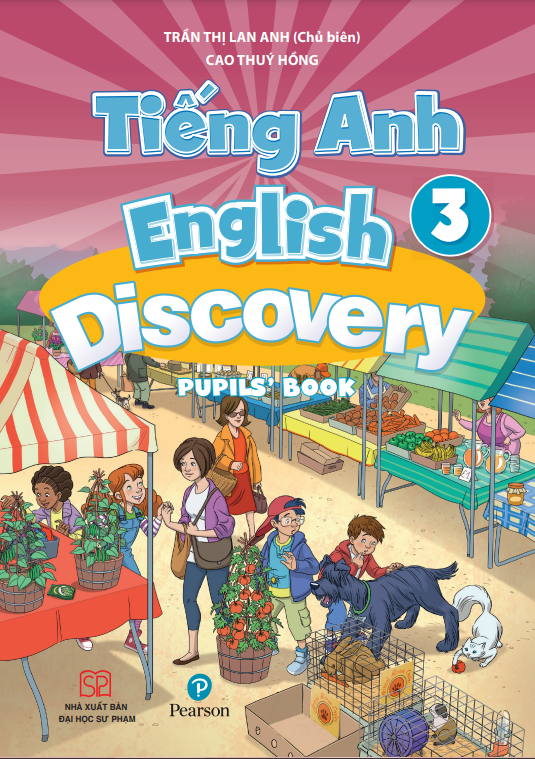 Review Unit 9 -10
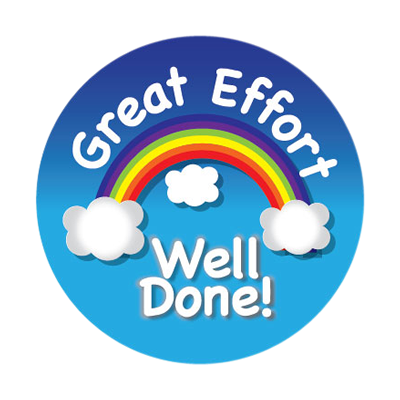